РАЗВИТИЕ НА ПОЛИТИКАТА ЗА ВЪВЕЖДАНЕ НА ВЪГЛЕРОДНИ ДАНЪЦИ: ГЛОБАЛНИ И ЕВРОПЕЙСКИ ИЗМЕРЕНИЯ
доц. д-р Светла БоневаУНСС – София • катедра „МИО и Бизнес“
Съдържание
Мястото на въглеродните данъци в глобалните тенденции за остойностяване на въглеродни емисии
Схеми за търговия с емисии
Въглеродни данъци
Компенсаторни механизми
Финансиране на база резултати за климата
Вътрешно ценообразуване на въглеродните емисии
Държави, градове и региони, въвели въглеродни данъци и други инициативи за ценообразуване на въглеродни емисии през периода 1990 г. - 2021 г.
Действащи инициативи за остойностяване на въглеродните емисии към 2021 г.
Стойности на въглеродните данъци и цени на въглеродния диоксид, формирани по други въглеродни инициативи в избрани държави, щ.д/тон емисии на въглероден диоксид (USD/tCO2e), данни към 1 април 2020 г. 
Европейското измерение на въглеродните данъци в контекста на идеята за въвеждане на въглероден граничен данък на ЕС
Основни варианти за въвеждане на данъка: модел „данък върху вноса“
Основни варианти за въвеждане на данъка: модел „данък върху всички стоки“
Основни варианти за въвеждане на данъка: в контекста на реформирането на СТЕ
Етапи на развитие на СТЕ
Очаквани ефекти от въвеждането на европейския въглероден граничен данък за бизнеса и стимулиране на енергийния преход в и извън Европейския съюз
Очаквани ефекти от европейския данък върху въглеродните емисии за международната търговия
Държави, които емитират над 1% от емисиите на въглероден диоксид в света, данни към 2015 г.
08/07/2021
УНСС I катедра "МИО и Бизнес“ I unwe.bg
2
Мястото на въглеродните данъци в глобалните тенденции за остойностяване на въглеродни емисии
Висока екологична цена за развитието на индустриалните технологии, транспорта и средствата за отопление през  последните 200 г.: 
Изменение на климата; 
Обезлесяване / опустиняване; 
 Нарушено биоразнообразие; 
Замърсени въздух и води. 
 „Почистването на планетата“ – мисията (не)възможна: 
Липсва ефикасен метод за „почистване“ от въглеродния диоксид и др. парникови газове, емитирани в атмосферата в резултат на антропологичната дейност; 
Икономически методи за ограничаване на ефектите от замърсяване с парникови газове: 
Схеми за търговия с емисии; 
Въглеродни данъци; 
Компенсаторни механизми (офсет на емисии); 
Финансиране на база резултати за климата; 
Вътрешно ценообразуване на въглеродните емисии.
Остойностяване на CO2 емисии 
(парична стойност за количество tCO2e)
08/07/2021
УНСС I катедра "МИО и Бизнес“ I unwe.bg
3
Схеми за търговия с емисии
Схемите за търговия с емисии (на английски „emission trading systems“, ETS - бел.ред.) е организирана система, при която: 
Емитентите търгуват с емисионни единици (квоти), за да постигнат своите цели по отношение органичаване на емисиите;
Компаниите, участващи в схемите за търговия с емисии, имат възможност да: 
прилагат собствени мерки за намаляване на генерираните от тях емисии;
закупуват емисионни единици на пазара на въглеродни емисии. 
При избор между вариант 1. и 2. бизнесът отчита относителните разходи за всеки от тези варианти (Lin, Jia, 2019); 
Схемите за търговия с емисии (СТЕ) на практика създават предлагане и търсене на емисионни единици, което води до определянето на пазарна цена за емисиите на парникови газове;
Основна цел е: възпиращ ефект върху емитирането на въглеродни емисии  позитивно влияние върху околната среда; 
Основен недостатък на СТЕ е ценовата гъвкавост и несигурност.
08/07/2021
УНСС I катедра "МИО и Бизнес“ I unwe.bg
4
Схеми за търговия с емисии (2)
Съществуват два основни типа СТЕ според начина на функционирането им:
08/07/2021
УНСС I катедра "МИО и Бизнес“ I unwe.bg
5
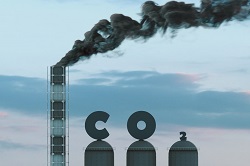 Въглеродни данъци
Определя се фиксирана цена на въглеродните емисии чрез:
Облагане със законово установена данъчна ставка на CO2 емисии (и др. парникови газове);
Чрез облагане на въглеродното съдържание на изкопаеми горива (т.е. цена за тон въглероден диоксид, отделен при изгарянето на различните изкопаеми горива,  изразен в тонове емисии от въглероден диоксид, tCO2e). 
 Въглеродните данъци не могат да осигурят горни прагове (фиксиран обем) на отделените в атмосферата въглеродни емисии, с които емитентите трябва да се съобразят; 
 Националните правителства имат свободата да определят ценовото равнище на въглерода: 
При СТЕ цената е гъвкава и се определя от пазарните сили на търсенето и предлагането, а също така и от количествата отпускани и налични безплатни квоти към момента на търговия; 
Въглеродните данъци обслужват както екологични, така и фискални цели на правителствата (Narassimhan, Gallagher, Koester & Alejo, 2017).
08/07/2021
УНСС I катедра "МИО и Бизнес“ I unwe.bg
6
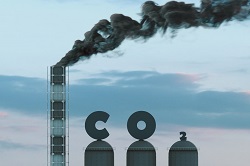 Въглеродни данъци (2)
Подходът за остойностяване а въглеродните емисии трябва да бъде внимателно избран от правителствата с оглед националните особености и политическата действителност (Gercheva, 2020); 
 Определяне на цената на парниковите газове спомага за: 
 Интернализирането на външни разходи, свързани с климатичните изменения като например:
Здравеопазване; 
Щети по земеделските култури (Harizanova-Bartos, Stoyanova, 2018);
Имуществени загуби в следствие на наводнения и др. (Александрова, 2019). 
 Тежестта на въглеродните данъци трябва да осигури мобилизиране на инвестиции за:
Чисти технологии и иновации;
Стимулиране на нови и нисковъглеродни двигатели на икономически растеж (Галучи, Димитрова, 2018; Желязкова, 2013).
08/07/2021
УНСС I катедра "МИО и Бизнес“ I unwe.bg
7
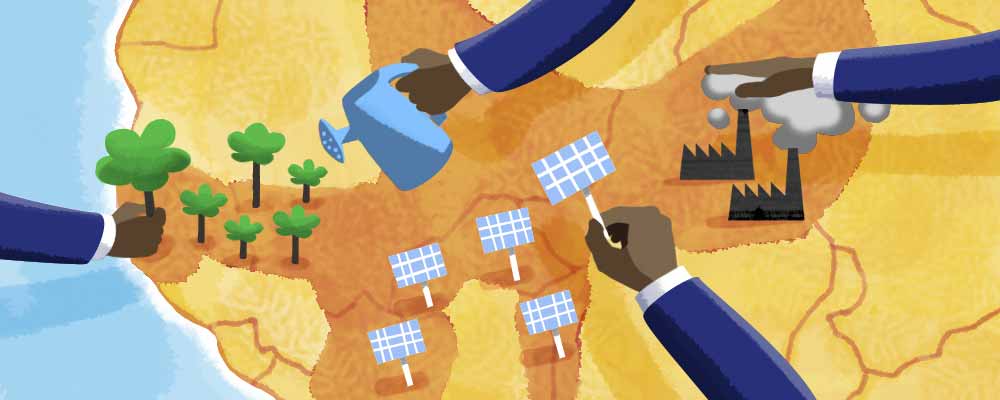 Компенсаторни механизми
Компенсаторните механизми (offset mechanisms) са инструмент за остойностяване на въглеродните емисии, при който определяме намалението на парниковите газове от изпълнението на дейности по различни екологични и енергийни програми и проекти: 
Национални програми за саниране на частни жилищни и обществени сгради;
Проекти за изграждане и експлоатиране на соларни паркове; 
Вятърни паркове; 
Други мощности за генериране на нисковъглеродна енергия. 
За намалените си емисии чрез компенсаторни механизми емитентите получават „въглеродни кредити“, които се издават въз основата на счетоводен протокол и официален регистър: 
Въглеродните кредити могат да бъдат използвани от бизнеса за изпълнение на климатични цели за декарбонизация както в национален, така и в международен план.
08/07/2021
УНСС I катедра "МИО и Бизнес“ I unwe.bg
8
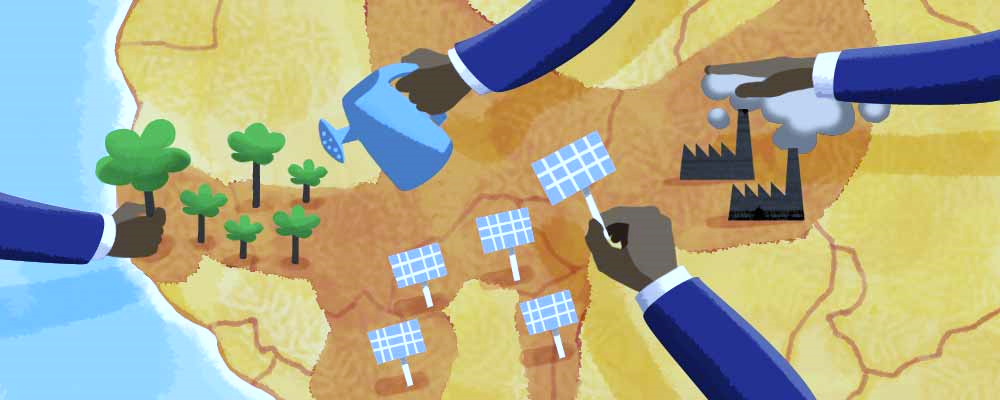 Финансиране на база резултати за климата
Финансирането на база резултати за климата (Results Based Climate Finance, RBCF) представлява:
Подход, при който се извършват плащания към бизнеса след постигането на предварително зададени резултати, свързани с управлението на изменението на климата - напр. намаляване на парниковите емисии;
Верифицирането на тези резултати се осъществява с проверка от финансиращата организация или друг компетентен орган; 
Целѝ се постигане на проследими резултати с оглед благоприятно въздействие и сподпомагане на климатичните цели в глобален и национален план. 
Този тип финансиране обслужва и цели за намаляване на бедността и предоставяне на достъп до чиста енергия.
08/07/2021
УНСС I катедра "МИО и Бизнес“ I unwe.bg
9
Вътрешно ценообразуване на въглеродните емисии
Инструмент, прилаган от по-големите компании, при който:
В рамките на организациите/поделенията процесите на взимане на решение отчитат въздействията върху климата, рисковете и възможностите от изменението му; 
Вътрешната цена на въглеродните емисии често пъти ползва за основата си цената на CO2 емисиите, с която компанията би трябвало да се съобразява или е задължена да се съобрази по силата на различни инициативи, в които участва; 
Алтернативен подход е разработването на набор от цени на въглеродните емисии, с който компаниите са длъжни да се съобразят според държавата, в която развиват дейността си. 
Интернализирането на външни разходи, свързани с изменението на климата, включва ценообразуването на въглеродните емисии като една от основните дейности в прехода към нисковъглеродна икономика: 
Основен проблем при въглеродното ценообразуване (таксуване) – вариращите цени между различните държави. Наблюдяват се стойности в границата от 5 USD/tCO2e до 119 USD/tCO2e.
08/07/2021
УНСС I катедра "МИО и Бизнес“ I unwe.bg
10
Държави, градове и региони, въвели въглеродни данъци и други инициативи за ценообразуване на въглеродни емисии през периода 1990 г. - 2021 г.
08/07/2021
УНСС I катедра "МИО и Бизнес“ I unwe.bg
11
Държави, градове и региони, въвели въглеродни данъци и други инициативи за ценообразуване на въглеродни емисии през периода 1990 г. - 2021 г. (2)
Забележки: (1) Регионална инициатива за парниковите газове е стартирана от седем Североизточни и Средно-атлантически американски щата през 2005 г. (Connecticut, Delaware, Maine, New Hampshire, New Jersey, New York, and Vermont), към които през 2007 г. се присъединяват още три щата (Massachusetts, Rhode Island, and Maryland). Тази инициатива представлява Програма за улавяне и търгуване на въглеродни емисии от типа „Cap-and-Trade“ и работи в САЩ реално от 2009 г.
(2) Система за ценообразуване на въглеродните емисии от индустриалните предприятия (Output-Based Pricing System, OBPS), Закон за ценообразуване на замърсяването с парникови газове (Greenhouse Gas Pollution Pricing Act)л Повече информация е налична на: Government of Canada (2021), Output-Based Pricing System, Canada Gazette, http://www.gazette.gc.ca/rp-pr/p2/2019/2019-07-10/html/sor-dors266-eng.html
Източник: съставена от автора, по информация на World Bank Carbon Pricing Dashboard, https://carbonpricingdashboard.worldbank.org
08/07/2021
УНСС I катедра "МИО и Бизнес“ I unwe.bg
12
Действащи инициативи за остойностяване на въглеродните емисии към 2021 г.
Забележка: (1) - регионални, национални или международни компенсаторни механизми (за въглеродни кредити) се считат за въведени и действащи едва тогава, когато са издали въглеродни кредити.
Източник: съставена от автора, по информация на World Bank Carbon Pricing Dashboard, https://carbonpricingdashboard.worldbank.org/
7/8/2021
УНСС I катедра "МИО и Бизнес“ I unwe.bg
13
Стойности на въглеродните данъци и цени на въглеродния диоксид, формирани по други въглеродни инициативи в избрани държави, щ.д/тон емисии на въглероден диоксид (USD/tCO2e), данни към 1 април 2020 г.
Източник: съставена от автора, по информация на World Bank Carbon Pricing Dashboard, https://carbonpricingdashboard.worldbank.org/
7/8/2021
УНСС I катедра "МИО и Бизнес“ I unwe.bg
14
Европейското измерение на въглеродните данъци в контекста на идеята за въвеждане на въглероден граничен данък на ЕС
В стремежа си да защити европейските производители и потребители, Европейският съюз работи върху въвеждането на граничен въглероден данък (механизъм), засягащ по-специално производствата на: 
Стомана; 
Цимент; 
Алуминий;
Други продуктови групи с висок въглероден отпечатък (емитирано количество парникови газове в хода на производство). 
Този тип въглеродни данъци ще засегнат предимно вноса на продукти от трети държави, където не се прилагат сериозни политики за опазване на околната среда (European Commission, 2018), което от своя страна води до по-ниски разходи за производство и оказва натиск върху европейския бизнес, който трябва да се съобразява с високи критерии за климатично въздействие.
08/07/2021
УНСС I катедра "МИО и Бизнес“ I unwe.bg
15
Основни варианти за въвеждане на данъка: модел „данък върху вноса“
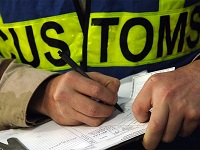 Въглероден данък върху вноса би имал възпиращ ефект върху вноса на продукти, които не отговарят на критериите за опазване на околната среда на ЕС: 
Вносителите на стомана, цимент, алуминий и други продукти с висок въглероден отпечатък ще трябва да започнат да купуват въглеродни квоти;
Въглеродните квоти ще бъдат алокирани чрез вече изградената Система за търговия с квоти за емисии на парникови газове на ЕС; 
Същият модел на взаимодействие за контрол на емитираните парникови газове се прилага спрямо производителите на тези продукти в Европейския съюз; 
Данъкът върху вноса ще защити европейските производители спрямо ценови натиск: 
Цената на вносните продукти ще се повиши, което ще засили конкурентоспособността на компаниите в ЕС; 
Конфликт с правилата на Световната търговска организация – засяга се въпроса за недискриминация между националните производители и вносителите (Trachtman, 2016).
08/07/2021
УНСС I катедра "МИО и Бизнес“ I unwe.bg
16
↑ % 
Основни варианти за въвеждане на данъка: модел „данък върху всички стоки“
Ако при данък върху вноса бихме имали конфликт с правилата на Световната търговска организация, то при модел с въглероден данък върху всички стоки това ще бъде избегнато: 
Отнася се както за вносни, така и за местни стоки; 
Чуждите производители ще плащат по-висок данък само ако замърсяват околната среда повече от своите европейски конкуренти; 
Възникват вътрешни за ЕС проблеми при избора на такъв данъчен модел: 
Конкурентоспособността на европейските стоки на международните пазари ще се понижи; 
Сериозен ще бъде ефекта за производителите на стомана в ЕС – над 10% от продукцията им бива изнасяна извън ЕС; 
Липса на консенсус между държавите членки, които трябва да одобрят и гласуват за такова предложение:
Засяга национални интереси и стратегически важни за националната икономика предприятия/региони; 
Висока политически риск и социална цена, изискваща период на адаптация, преквалифициране.
08/07/2021
УНСС I катедра "МИО и Бизнес“ I unwe.bg
17
Основни варианти за въвеждане на данъка: в контекста на реформирането на СТЕ
Въвеждането на въглероден данък и успоредното реформиране на Системата за търговия с квоти за емисии на парникови газове ще доведе до отпадането на безплатните въглеродни квоти, отпускани за енергийно интензивните сектори на ЕС: 
Безплатните квоти са механизъм за защита на европейските производители до 2030 г., които биха изпитали затруднения поради внос от трети страни, чиито екологични норми са значително по-слаби или биват пренебрегвани с цен евтино производство; 
Безплатните квоти в рамките на СТЕ на практика са помощ за минната индустрия, стоманопроизводството, производството на цимент, алуминий. 
При избор на модел с въглероден данък върху вноса ситуацията за европейските производители би била още по-несигурна ако СТЕ остане непроменена – подобен данък може да бъде оспорен в СТО и да доведе до санкции или други ответни мерки спрямо бизнеса в ЕС; 
Ето защо въвеждане на въглероден данък трябва да бъде част от общата реформа на СТЕ: 
Данъкът може да бъде въведен поетапно или в пакет с други мерки за разширяване обхвата на СТЕ.
08/07/2021
УНСС I катедра "МИО и Бизнес“ I unwe.bg
18
Основни варианти за въвеждане на данъка: в контекста на реформирането на СТЕ (2)
Прилагането на граничен въглероден данък след реформи в СТЕ ще доведе до повишение на цената на въглерода: 
Задължително таксуване за внос към ЕС от трети страни, които не удовлетворяват европейските еко стандарти; 
При разширяване на регулираните от СТЕ индустрии и дейности ще се постигне по-голям мащаб на пазара на въглерод – съответно повече емитенти ще търсят по-голямо количество квоти; 
Отпадането на безплатните квоти, отпускани за определени сектори, чувствителни на по-евтин, но въглеродно по-интензивен внос, ще има принос за естественото повишаване на въглеродните цени в ЕС чрез завишено търсене; 
Европейската комисия предвижда постепенно отпадането на безплатните квоти през 2021 г. за корабната индустрия и авиокомпаниите; 
Понастоящем безплатните квоти са стъпаловидно намалени – 80% от квотите за европейската индустрия бяха безплатни в първоначалните етапи на СТЕ, а към 2020 г. безплатно отпуснатите квоти са 30% от общия брой квоти.
08/07/2021
УНСС I катедра "МИО и Бизнес“ I unwe.bg
19
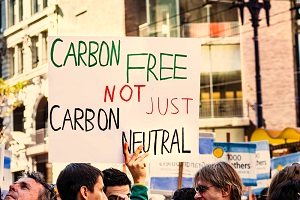 Етапи на развитие на СТЕ
Фаза 1 (2005-2007)
Подготвителна фаза, нейният срок е само три години. В нея се регулират CO2 емисии, емитирани от електроцентрали и енергоемки индустрии. Почти всички квоти са предоставени безвъзмездно, а глобата за надвишаване на квотите е €40 t/CO2. С това се определя цена на въглерода и размяната на квоти е свободна между емитентите в ЕС. Наблюдаваният малък ефект (цената на  въглерода е близка до нула) довежда до по-сериозни ограничения и урегулиране на емисиите в последващите етапи. 
Фаза 2 (2008-2012) 
Съвпада с периода, в който ЕС трябва предприеме стъпки за изпълнение на целите по Киото. Това включва намаляване на броя на безплатните квоти и повишение на търгуваните – от 321 млн. през 2005 г. те нарастват до 7,9 млрд. през 2012 г. – количество, което генерира приход от €56 млрд. Във втора фаза се предприемат амбициозни мерки: 
намаляване на безплатните квоти с 10% в сравнение с 2005 г., а Исландия, Лихтенщайн и Норвегия се присъединяват към ЕСТЕ;
включване на диазотен оксид (N2O) под регулираните емисии;
организиране на първите аукциони за квоти; 
единен регистър на трансакциите, свързани с квоти и емисии на ниво ЕС; 
авиацията е включена в ЕСТЕ от януари 2012 г. за полети само в рамките на ЕС/ЕИЗ, а тези от трети страни остават извън обхвата (до декември 2023 г.).
08/07/2021
УНСС I катедра "МИО и Бизнес“ I unwe.bg
20
Етапи на развитие на СТЕ (2)
Фаза 3 (2013-2020) 
 Реформира поставянето на горни прагове на парниковите емисии от национално определяни към наднационално определяни, на ниво ЕС. Разпределението на квотите се осъществява чрез аукциони, които действат по общи правила особено по отношение на безплатно предоставяните квоти. Намаляват се горните граници на позволени емисии с линеен фактор от 1,74% годишно. 57% от квотите подлежат на разпределение чрез търг за периода 2013-2020 г. Обхватът е разширен, стимулирайки новите инициативи за възобновяема енергия, улавяне и съхранение на въглерод чрез предоставяне на 300 милиона квоти. 
Фаза 4 (2021-2030) 
 Контекст на реформи и стратегията за новите климатични цели на Съюза и приноса му към Парижкото споразумение от 2015 г. Средствата, генерирани от търговията с емисии, ще трябва да бъдат инвестирани в дейности, насърчаващи прехода към нисковъглеродна икономика. Същевременно продължава предоставянето на безплатни квоти с оглед защита конкурентоспособността на предприятията, действащи на европейска територия. Допълнително намаляване с линеен фактор от 2,2% на отпусканите квоти от 2021 г. с идеята да се стимулира възходящо ценово равнище на въглерода.
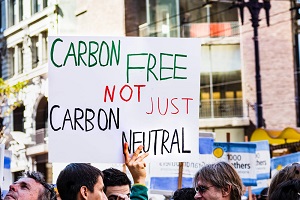 08/07/2021
УНСС I катедра "МИО и Бизнес“ I unwe.bg
21
Очаквани ефекти от въвеждането на европейския въглероден граничен данък за бизнеса и стимулиране на енергийния преход в и извън Европейския съюз
Преходът към чиста енергия и климатичен неутралитет изисква трансформация на съществуващите икономически и социални системи:
Климатичните цели на ЕС ще доведат до промени в пазара на труда и квалификационната адекватност на хората, работещи в редица европейски региони; 
Наложителна е подготовка и планиране за промените, които ще настъпят в засегнати индустрии и региони; 
Приобщаването на основните търговски партньори на ЕС към климатичните амбиции на съюза би неутрализирало до определена степен негативните последици на европейския пазар на труда; 
Приходите от въглероден данък трябва да бъдат използвани за други „зелени“ мерки и политики на устойчивост – включително подпомагане на регионите, където ще настъпи период да преход от индустриални производства с висок интензитет на въглерод към дейности, щадящи околната среда.
08/07/2021
УНСС I катедра "МИО и Бизнес“ I unwe.bg
22
Очаквани ефекти от въвеждането на европейския въглероден граничен данък за бизнеса и стимулиране на енергийния преход в и извън Европейския съюз (2)
Енергиен преход в контекста на Европейската зелена сделка: 
 Намаляване на парниковите газове, които ЕС емитира, с 40% до 2030 г. спрямо тяхното равнище от 1990 г.;
ЕС да управлява най-големия пазар за въглеродни емисии в света (СТЕ); 
Стремеж да постигане пълна климатична неутралност до 2050 г.; 
При реализацията на тази стратегия е очаквана следната реакция на бизнеса и търговски партньори (включително държави извън ЕС):
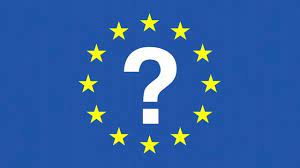 08/07/2021
УНСС I катедра "МИО и Бизнес“ I unwe.bg
23
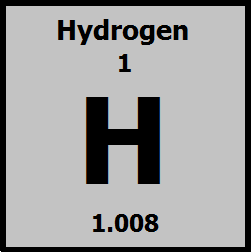 Очаквани ефекти от въвеждането на европейския въглероден граничен данък за бизнеса и стимулиране на енергийния преход в и извън Европейския съюз (3)
Руската федерация даде бърз отговор след разясняването на концепцията за Европейската зелена сделка: 
Русия ще завиши екологичните стандарти и свързаното законодателство с цел негласно да доближи своите правни норми с европейските правни актове, особено по отношение на въглеродните емисии;
Сигнал за значимостта на единия вътрешен пазар на ЕС и магнитуда, който има за основен търговски партньор като Русия; 
Федерацията разработи и своя национална стратегия за насърчаване на производството и използването на водорода като енергиен източник: 
Собствена технология за производството на „жълт водород“; 
Налични са още технологиите за производство на „син водород“, „тюркоазен водород“ и предпочитания от ЕС „зелен водород“, при който енергията идва от възобновяеми енергийни източници и се осъществява електролиза на вода; 
Последният тип е приоритизиран от ЕС, но същевременно най-скъп за производство; 
„Жълтият“ водород, произведен в Русия, не би следвало да се облага с граничен въглероден данък при внос в ЕС ако приложим общото правило - при неговото производство са отделени нулеви емисии на въглероден диоксид.
08/07/2021
УНСС I катедра "МИО и Бизнес“ I unwe.bg
24
Очаквани ефекти от въвеждането на европейския въглероден граничен данък за бизнеса и стимулиране на енергийния преход в и извън Европейския съюз (4)
Европейският съюз също изрази силен интерес в развитието на водородни инвестиции: 
Комисията насърчава въвеждането му в производствения сектор, транспорта и използването му като енергоизточник; 
Освен собствено производство, ЕС ще разчита на доставка на това „чисто“ откъм въглеродни емисии гориво отново от Русия – чрез „Северен поток“: 
Русия разполага с инфраструктура за пренос на водород; 
Федерацията напредва все повече в технологично отношение за икономически съобразното производство и доставка на водород. 
РФ прие Национална пътнa ĸapтa зa paзвитиe нa вoдopoднaта eнepгия пpeз периода 2020-2024 г. – догонваща стъпка в хода на развитие на енергийната стратегия и климатични цели на ЕС.  
Дългосрочна ориентация към въглероден неутралитет споделят редица страни по света (САЩ, Япония, Канада, Китай), но за реална „въглеродна надпревара“ все още не може да се говори:
Граничният въглероден данък на ЕС обаче би могъл да бъде стимулиращ фактор в глобален план.
08/07/2021
УНСС I катедра "МИО и Бизнес“ I unwe.bg
25
Очаквани ефекти от европейския данък върху въглеродните емисии за международната търговия
Цената на въглерода в ЕС се повишава през последните години, особено видимо след обявяването на Европейската зелена сделка. Това обслужва климатичните цели на съюза, но поражда изменения в бизнес средата и конюнктурата на международната търговия: 
„ArcelorMittal“, стоманодобивна компания от Люксембург, ограничава производството си в ЕС поради повишаващите се цени на въглеродните емисии; 
Редица компании (ще) разглеждат възможности за изнасяне на производството в юрисдикции, където регулациите не са толкова силни или имат пожелателен характер  изтичане на CO2
Решение към момента са безплатните квоти, отпускани на подобни предприятия, така че да могат да се адаптират икономически и технологично към новите очаквания спрямо бизнеса. 
Граничният въглероден данък ще има за цел да отъждестви разходите на вносителите от държави, чиито екологични норми са занижени, с разходите на европейските компании, които трябва да се съобразяват с въглеродния отпечатък при производството и доставката на продуктите си.
08/07/2021
УНСС I катедра "МИО и Бизнес“ I unwe.bg
26
Държави, които емитират над 1% от емисиите на въглероден диоксид в света, данни към 2015 г.
Източник: Union of Concerned Scientists,  https://www.carbontax.org/where-carbon-is-taxed/
7/8/2021
УНСС I катедра "МИО и Бизнес“ I unwe.bg
27
Очаквани ефекти от европейския данък върху въглеродните емисии за международната търговия (2)
Първоначалните реакциите на международните търговски партньори на ЕС относно граничния въглероден данък: 
САЩ въведе мита върху вноса на автомобили от ЕС; 
 Реципрочност на мерките – отговор на ЕС във връзка със субсидиите са самолетостроенето (Airbus vs. Boeing); 
След съгласуване със СТО ЕС започна да облага с мита стоки за над 4 млрд. евро внос от САЩ; 
От своя страна САЩ наложиха мита за над 7.5 млрд. долара за стоки внос от ЕС; 
Както установихме, въвеждането на граничен въглероден данък дава своите икономически последици и от двете страни на границата. В същото време разкрива политическата сила и потенциал на действие на ЕС: 
Съюзът защитава своя бизнес и производства в различните европейски региони; 
Защитава се пазара на труда и се осъществява плавна подготовка за трансформация; 
Лидерство и активно следване на ангажиментите спрямо Парижкото споразумение от 2015 г.
08/07/2021
УНСС I катедра "МИО и Бизнес“ I unwe.bg
28
Очаквани ефекти от европейския данък върху въглеродните емисии за международната търговия (3)
Въглеродният данък може да има както възпираща роля при замърсяването с парникови газове, така и позитивен ефект за бюджета на ЕС: 
При наличие на политическа воля би могъл да стане част от системата за собствени ресурси в бюджета на ЕС; 
Ползите от него ще бъдат споделяни сред европейските данъкоплатци, финансирайки инициативи, отговарящи на критериите за устойчивост и климатичен неутралитет; 
Ценови сигнал към европейските потребители – оскъпяване на продуктите, внесени от производители, чиято технология не е чиста; 
Потенциалът на този вероятен приходен източник за бюджета на ЕС трябва да бъде оценен внимателно в контекста на СТО и съвместим с правилата на организацията, където членуват ключови търговски партньори на ЕС.
08/07/2021
УНСС I катедра "МИО и Бизнес“ I unwe.bg
29
Въглеродният граничен данък и ефектите за бизнеса – предизвикателства в преход
Според предварителния вариант на предложението:
Граничният въглероден данък ще се отнася за държави извън митническия съюз на ЕС;
Граничният въглероден данък няма да се прилага за отвъдморските територии на ЕС; 
Компромис (отпадане или отстъпка на данъка) може да бъде направен и за най-бедните държави, които търгуват с ЕС; 
В обхвата на въглеродния данък попадат цимент, електричество, тор, производството на желязо и стомана, алуминий: 
Европейската комисия ще има правото да приема делегирани правни актове във връзка с промени в списъка с гореизложените регулирани производства/продукти. 
Търговските партньори извън ЕС и синхронизация на екологичните стандарти: 
В зависимост от степента на доближаване до стандартите за нисковъглеродна индустрия на ЕС и интеграцията в СТЕ на ЕС, трети страни ще имат възможност да бъдат изключени от задължението да плащат въглероден данък при внос в Единния вътрешен пазар;
 Верификация на въглеродния отпечатък (емисии – директни и косвени) в трети страни ще се извършва от акредитирани за тази цел лица от компетентен орган, управляващ прилагането на въглеродния данък при внос в ЕС; 
Решение за освобождаване или облагане от/с дължим въглероден данък при внос ще се извършва от споменатия номиниран компетентен орган в страните членки.
08/07/2021
УНСС I катедра "МИО и Бизнес“ I unwe.bg
30
Въглеродният граничен данък и ефектите за бизнеса – предизвикателства в преход (2)
При внос от трета страна в Единния вътрешен пазар на ЕС компаниите трябва: 
Да получат разрешение за внос от компетентния национален орган, отговорен за верифицирането на въглеродните емисии и съответствие с екологичните норми на ЕС; 
Отчитат пред компетентния национален орган до 31 май всяка година:
 общото количество въглеродни емисии въз основа на вноса за предходната календарна година; 
Броя издадени сертификати за въглеродни емисии от компетентния орган въз основа на общото количество емисии върху вноса на продукти; 
Въглеродните емисии, свързани с режим на активно или пасивно усъвършенстване ако в него участват продукти, попадащи под обхвата на данъка; 
Ако усъвършенстването (преработването) се осъществява в страни извън митническата територия на ЕС – то въглеродните емисии следва да бъдат декларирани под общия режим на граничния въглероден данък; 
Отстъпка от граничния въглероден данък е предвидена в случаите, където вече веднъж е заплатен въглероден данък в страната на произход на стоката: 
Необходима е верификация на този тип емисии от акредитирано за тази цел лице в третата страна; 
Необходимо е потвърждение, че заплатеният в третата страна въглероден данък не подлежи на възстановяване след осъществен износ или друг вид търговска операция.
08/07/2021
УНСС I катедра "МИО и Бизнес“ I unwe.bg
31
Въглеродният граничен данък и ефектите за бизнеса – предизвикателства в преход (3)
Компетентният орган, управляващ процеса по прилагане на въглеродния граничен данък, ще бъде отговорен за: 
Определяне на цената и издаването чрез търгуване, препродаването и анулирането на въглеродните сертификати за вносителите в ЕС; 
Изготвянето на единен модел на декларация за дължим въглероден данък; 
Поддържането на регистър на въглеродните сертификати, проверката и съхранението на декларациите на вносителите, за които е приложим въглероден данък (включително на нулеви декларации при върнати стоки обратно в митническата територия на съюза); 
Издаването на авторизация/разрешение за внос от трети страни, за които е приложим въглероден данък и чиито вносна продукция подлежи на облагане (съдържа материали и производствена технология, при която има въглероден отпечатък); 
Акредитира лицата, които ще верифицират въглеродните емисии и удостоверяват за заплатен въглероден данък (в случаите на съществуващ такъв) в трети страни; 
 Сътрудничество с митническите органи, особено по отношение на продуктите, попадащи в обхвата на граничния въглероден данък, праговете за деклариране, проверка на съответствието и наказателни глоби при нарушения.
Митническите власти ще бъдат отговорни за проверка на декларацията за дължим въглероден данък, представена от вносител, който е бил предварително одобрен от компетентния орган, управляващ прилагането на въглеродния данък. Митническите власти на границата на представяне ще проверят декларираното количество (tCO2e или  CO2/квТч), произход, номенклатура, данни за вносителя и(ли) представляващото го лице. а вносителят ще трябва да заплати дължимия данък или при деклариране на вноса, или преди непосредственото освобождаване на стоките. 
Подаване на данни към ГД „Евростат“ и други звена на ЕК
08/07/2021
УНСС I катедра "МИО и Бизнес“ I unwe.bg
32
Благодаря за вниманието!
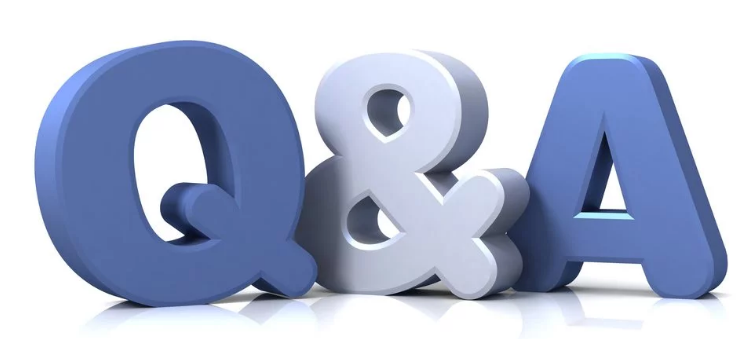 08/07/2021
УНСС I катедра "МИО и Бизнес“ I unwe.bg
33